Workflow Automation Application Training
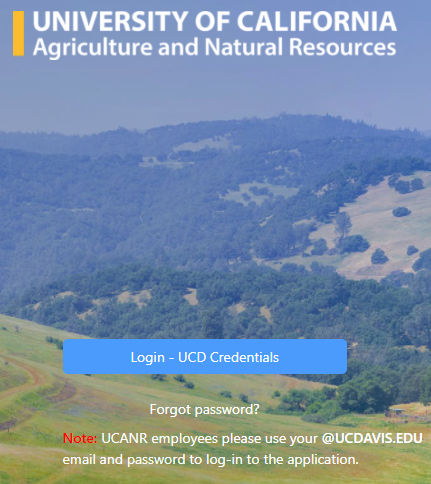 Presented by ANR Business Operations Center, Maru Fernandez and Janene Iorga
Thursday, August 5
Today’s Agenda
Workflow Automation Application Details
Implementation 
Dashboard
Check Request Form
Unauthorized Purchase Form
Funding Change Request Form
Workflow Automation Application Details - BOC
Purpose: to provide an easier, automated process to route the following forms:

Unauthorized Purchases
Check Requests
UC Path Funding Change Request

No policy or other changes intended – automated routing of the same information and existing approvals
Automated Workflow Forms - BOC
Implementation steps:

  Three initial forms being piloted
  Engaged in focused user testing: BOC staff and clients
  “Go Live” for BOC forms is Aug 9
  One month “grace” period 
  Expect modifications and forms/process to evolve
Automated Workflow Forms - BOC
Implementation Support

Training webinar sessions – Aug 5 and 6
“Office hours” by zoom to support implementation
 Central email for support: support@ou.ad3.ucdavis.edu
Automated Workflow Forms – Other Units
Office of Contracts and Grants
Form 800
Advance Account Request
Risk and Safety Services
Alcohol Permit
Certificate of Insurance
Navigate the Dashboard
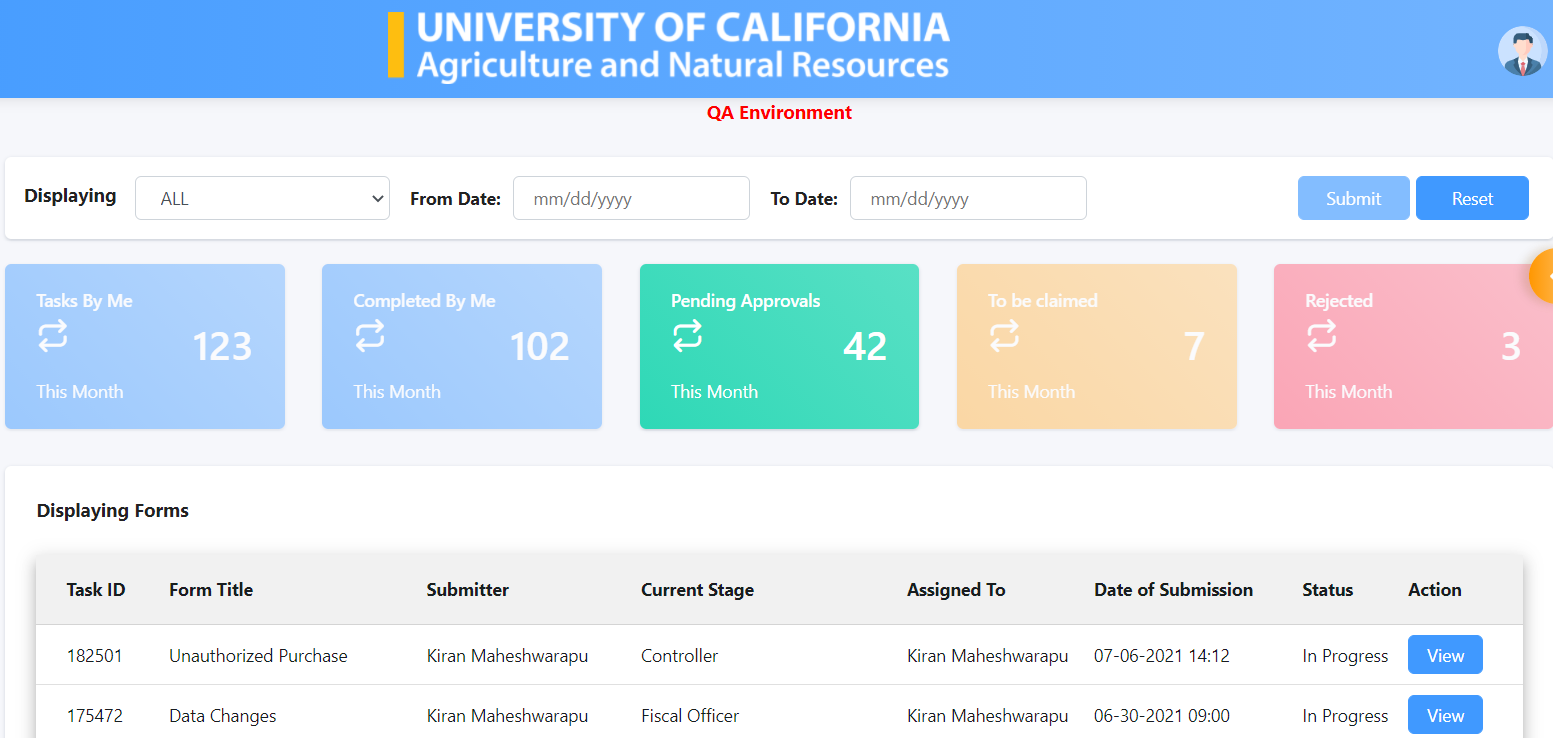 Tasks by Me: displays forms submitted by you as well as drafts
Navigate the Dashboard
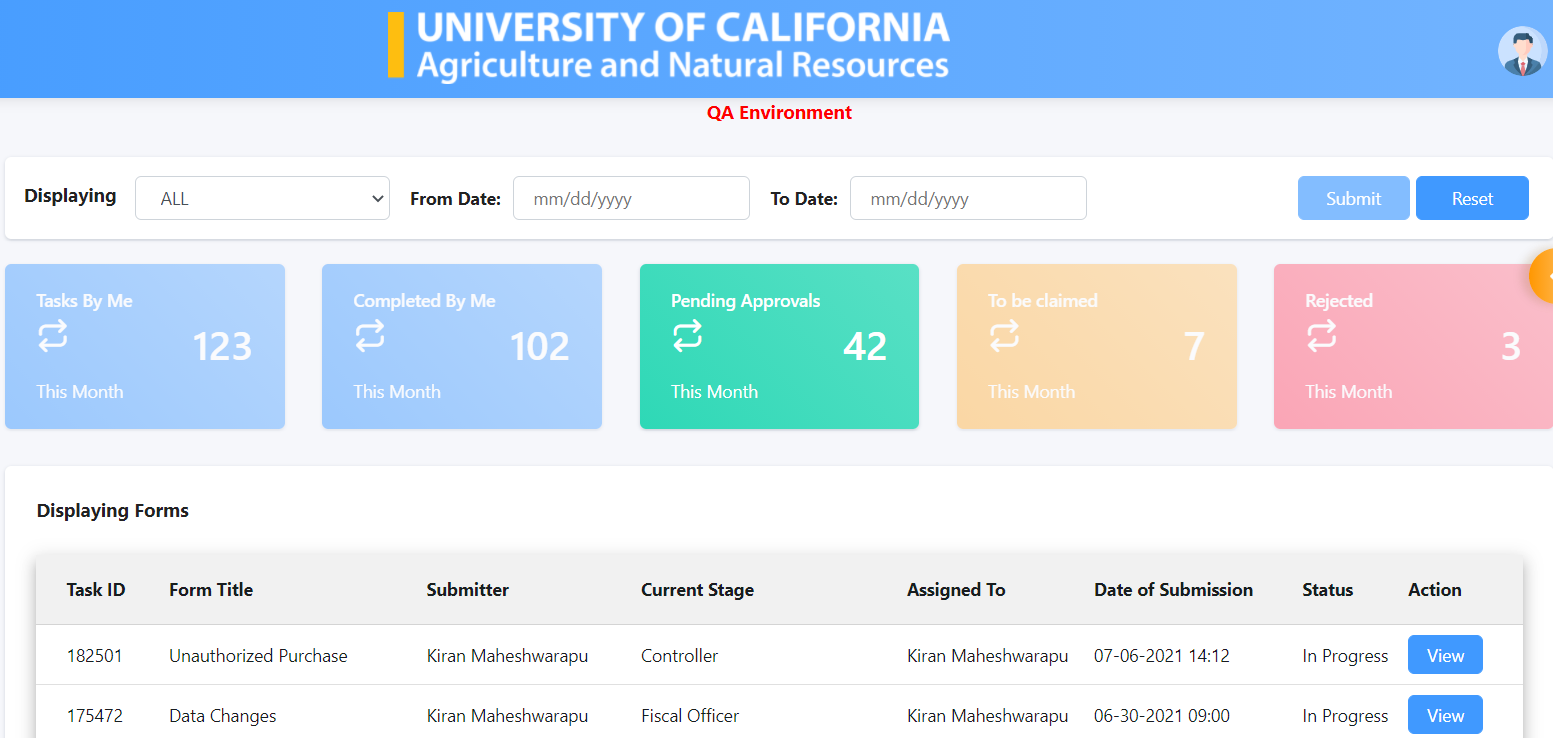 Completed by Me: displays forms that you’ve already approved
Navigate the Dashboard
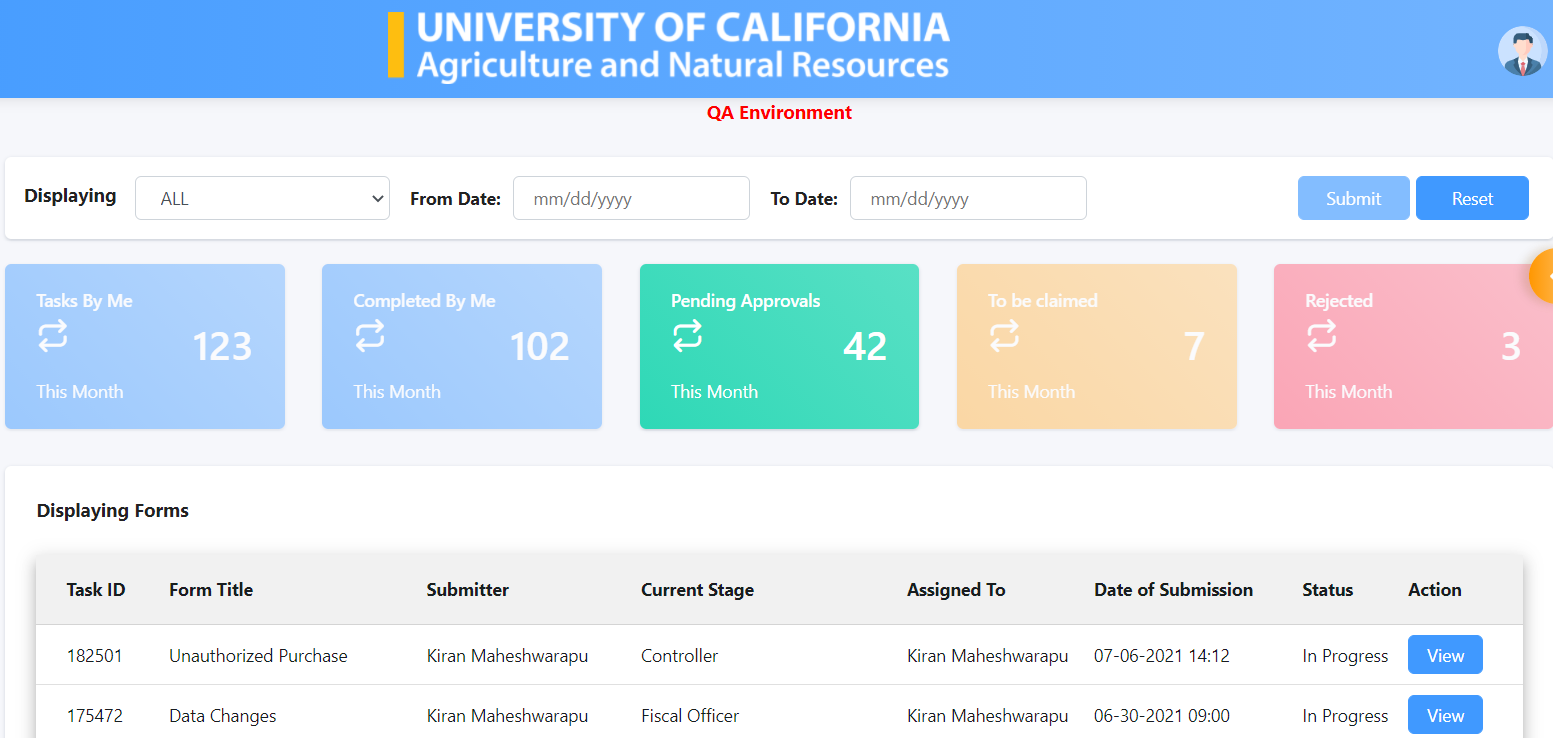 Pending Approvals: displays forms that are waiting your approval
Navigate the Dashboard
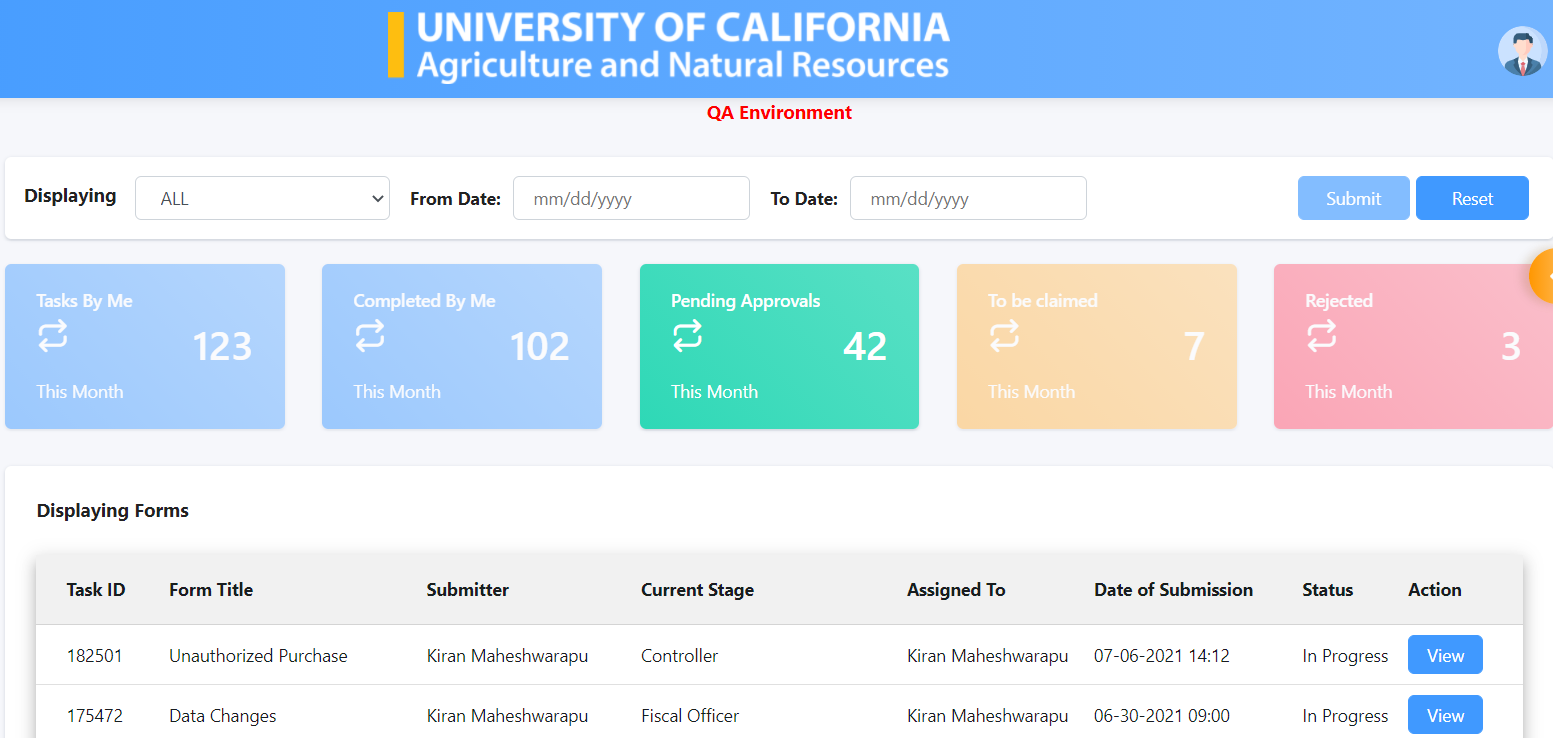 To be Claimed: is applicable to forms that are programmed to route to groups
Navigate the Dashboard
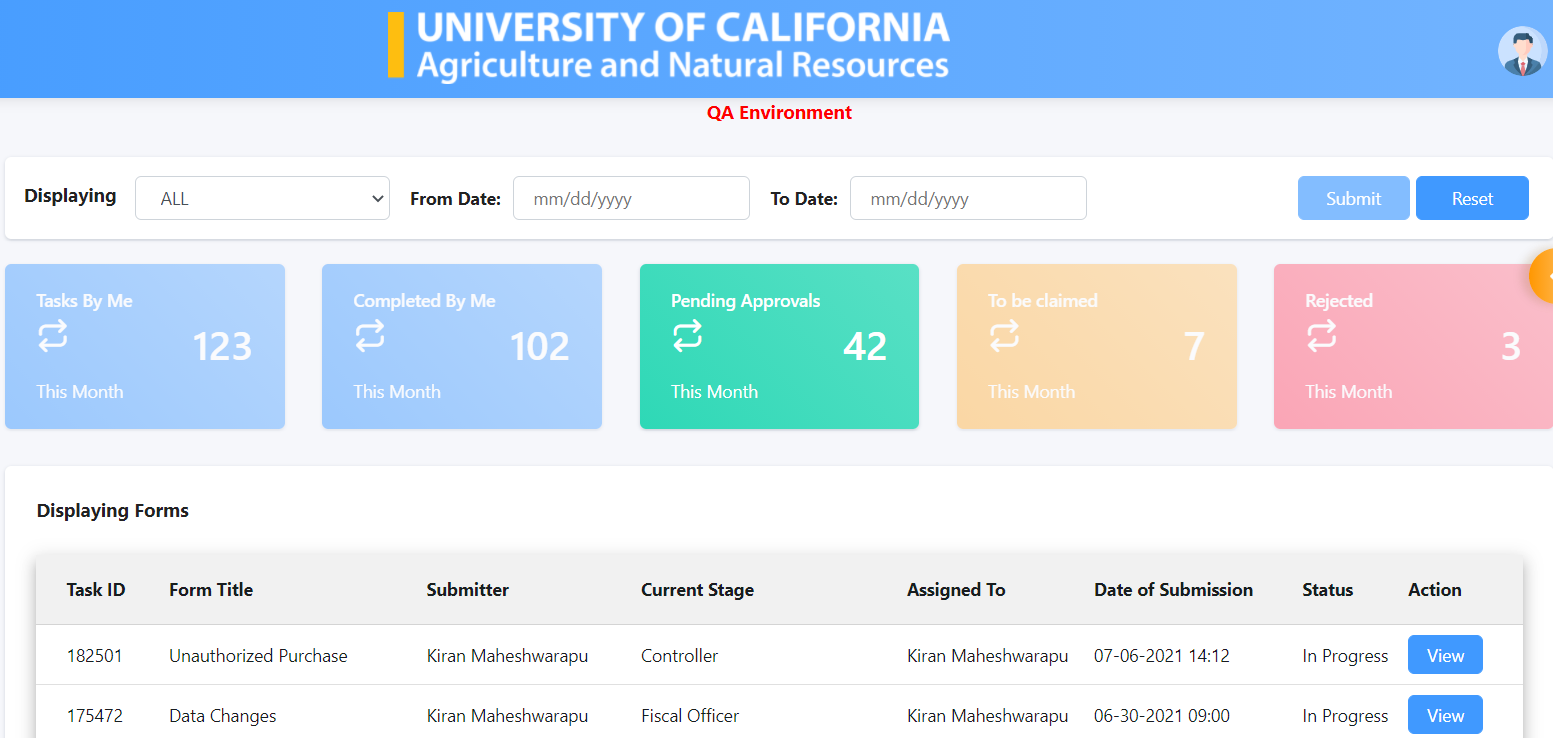 Rejected: displays forms where changes / additional information may be required and resubmitted.
Navigate the Dashboard
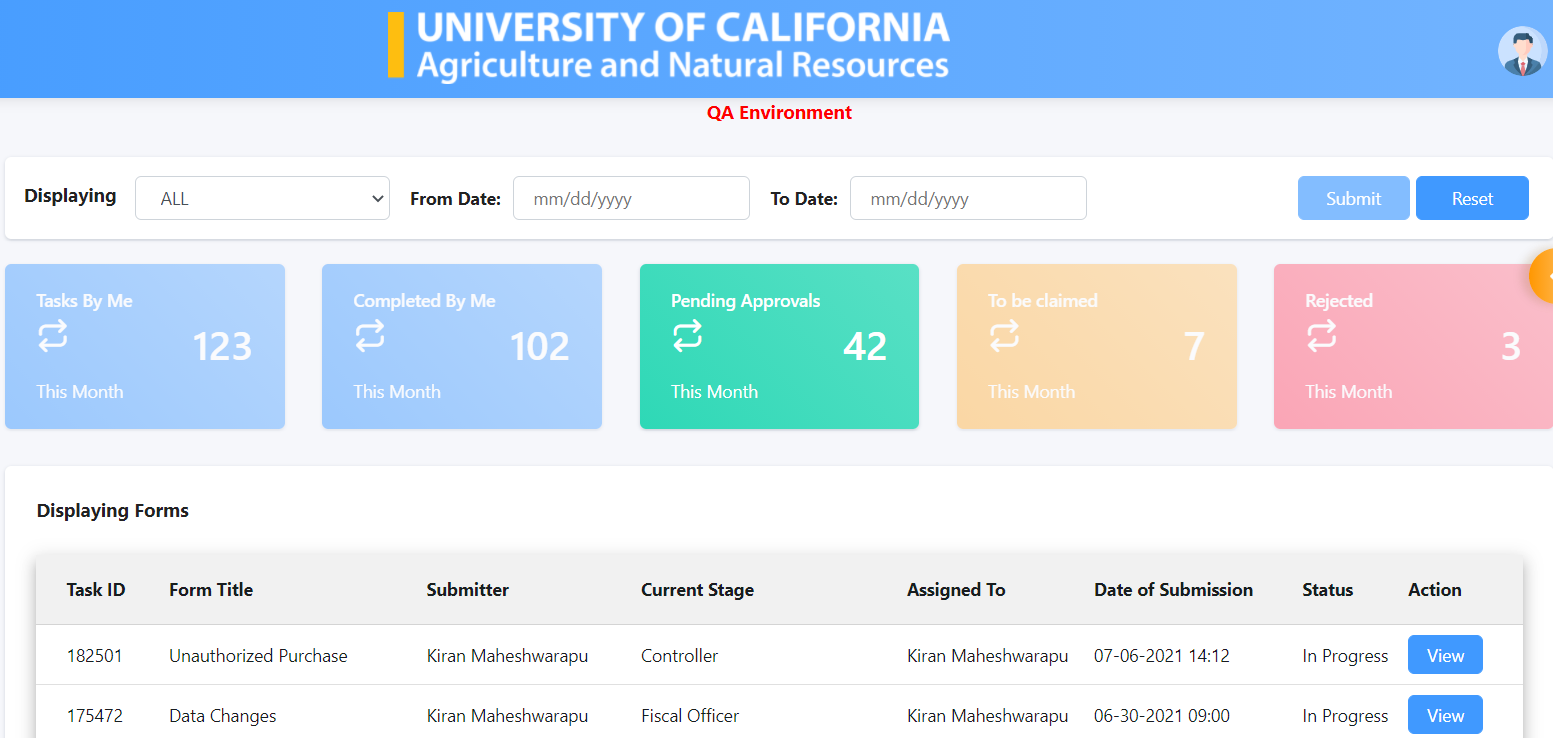 Displaying Forms
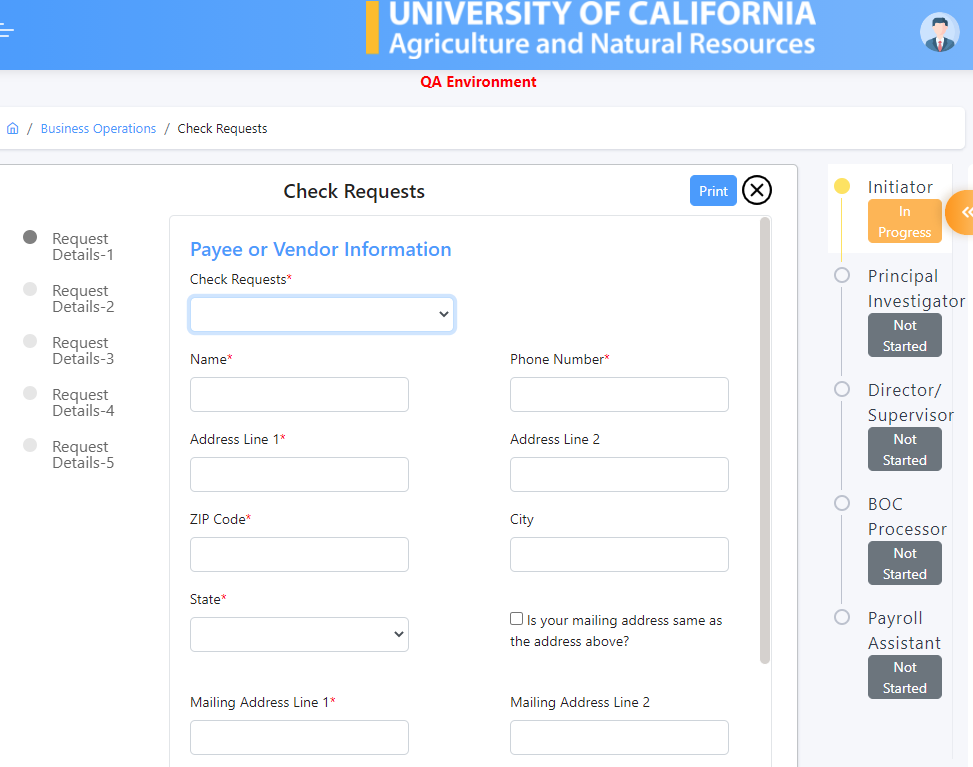 Go to the Dashboard  Forms (from the left side of the screen) Select Department  Displays all forms under the department
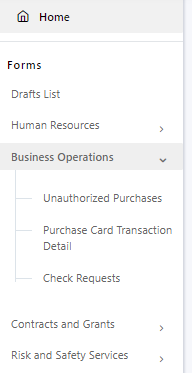 Funding Change Request
Check Request Form
Check Request Form – Page 1
Select Check Request Purpose:
County Office Reimbursements or Other (Utilities, Disposal, Communications, Metered Mail) 
Honorariums for non-employees
Fellowship/Scholarship (includes Stipends)
Entertainment Vendor Requests (includes Facility Use Agreements FUA)

All fields with red asterisk (*) are mandatory
Submitter Name is auto populated
Identify your approver – the person that used to sign the paper form. Usually the County Director for UCCE or Director for SWP.
If sponsored project – Enter the name of the Principal Investigator
Vendor Email Field Missing – Please add on Page 2 “Special Instructions” field
Check Request Form- Page 1
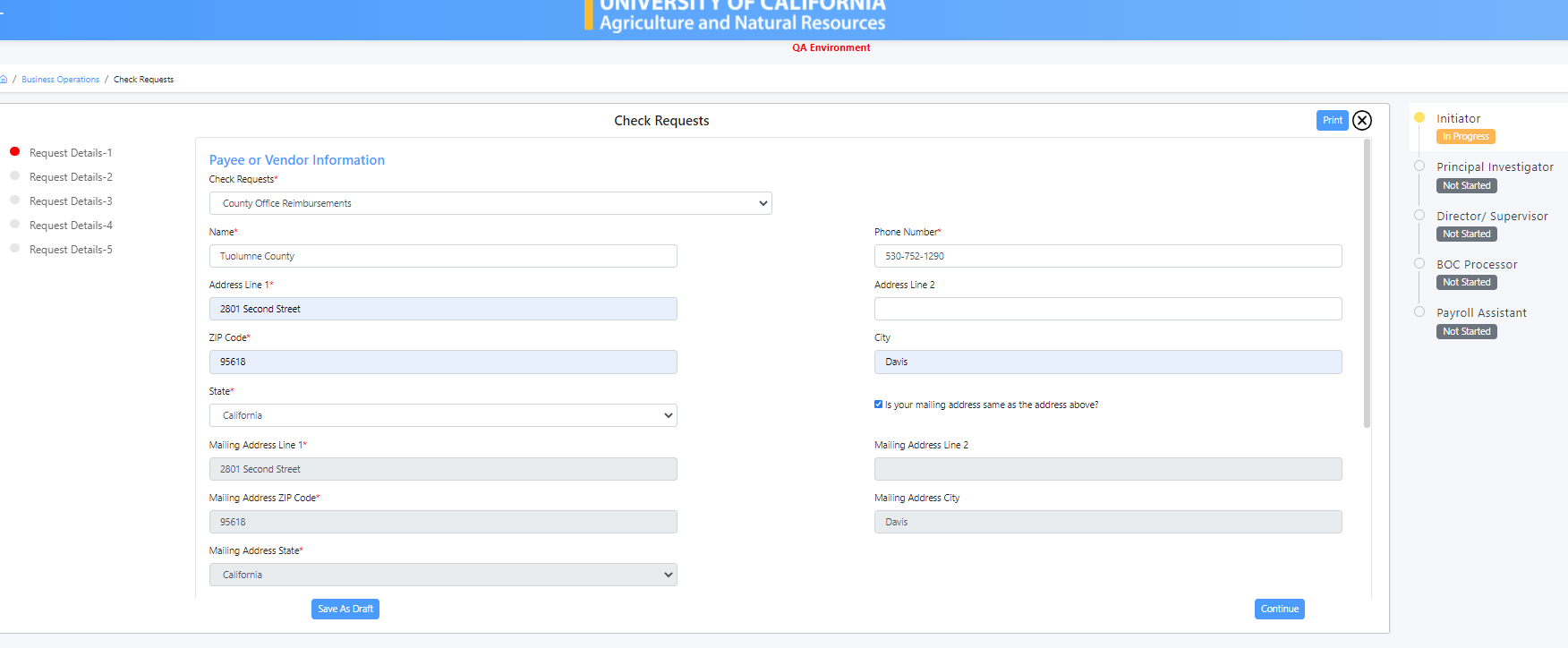 Form Routing
Form Pages
Check Request Form-Page 1
Pre-populated
If account to be used is an award, indicate Yes and enter the name of the PI.
These fields will usually be NO. Are applicable for Honorarium use
Check Request Form-Page 2
Use Other except when using for Honorarium or Fellowship/Scholarship
Select what best describes the type of payment.
Enter detailed purpose - if Honorarium, enter all event/lecture information here
Enter vendor email here or any additional information as needed
Will total all expense lines
Use these to add lines of expenses
Check Request Form – Page 3
This page is used for Entertainment Vendor Check Requests. Leave blank if not applicable
Check Request Form – Page 4
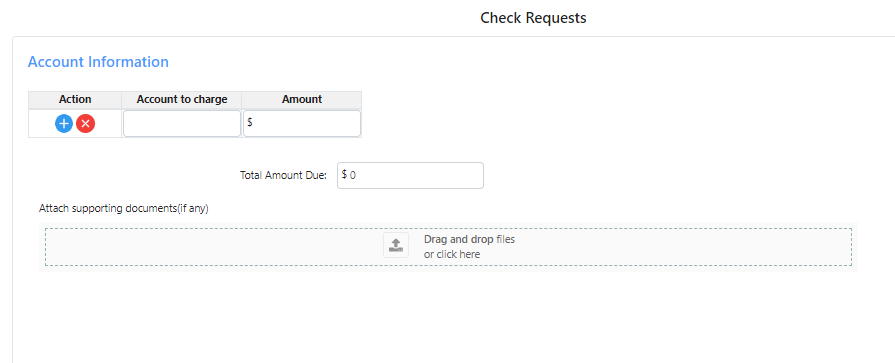 Enter account(s) to charge. Use plus circle to add more accounts.
Total amount will add up all account lines
Always attach invoice and/or backup documentation.
Check Request Form – Page 5
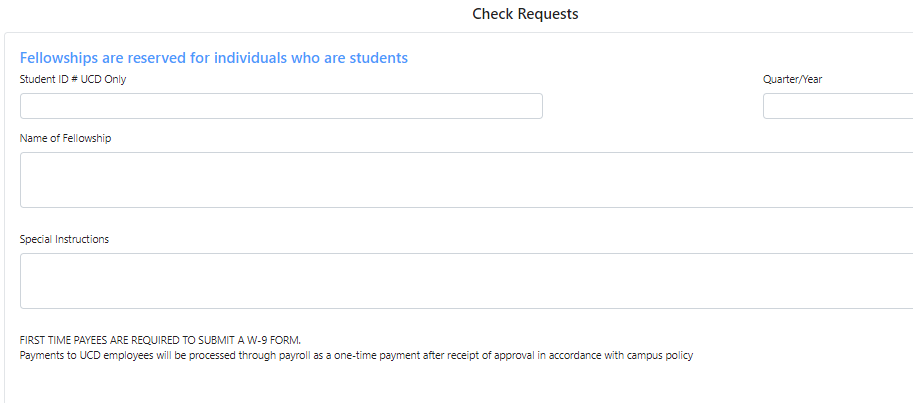 This page is used for Scholarships/Fellowships and Stipends. Please provide all pertinent information.
Check Request Form
Ends at the BOC Processor (Teams 1 to 5) to process in KFS
Ends with Payroll Assistant if Honorarium for an employee or fellowship for a student.
Once form is submitted, no changes/edits can be made.
Approvers can make changes and write notes when they approve/reject.
Go to dashboard to see status of form and read notes or comments from approvers.
Print to pdf as needed.
BOC processor will include KFS Doc # in the notes – this would be your confirmation of task completed.
Certify/Approve Check Request Form
PI approval page in the case an award account is being used.
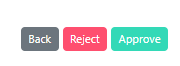 Certify/Approve Check Request Form – Final Approvals
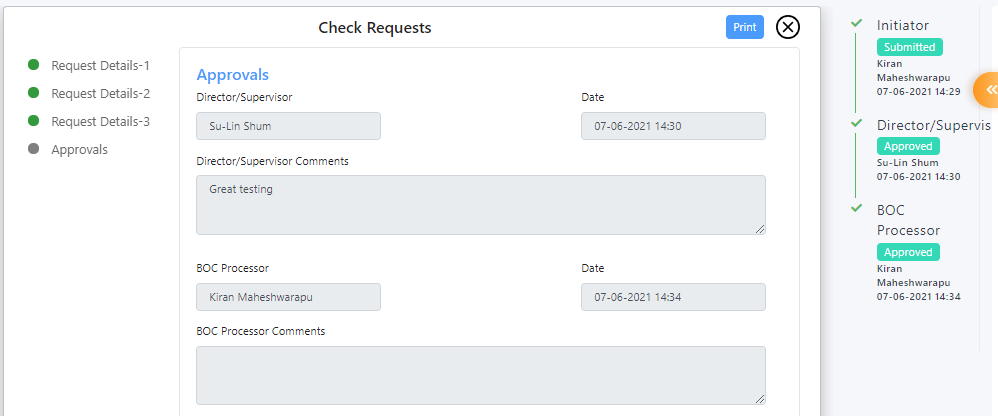 Time stamp Approvals
Director Approval and comments
BOC Processor approval means Check request was submitted in KFS, Doc# will appear in the comments.
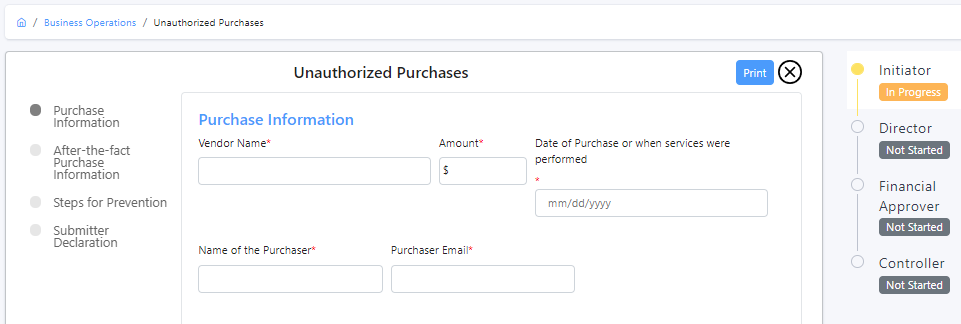 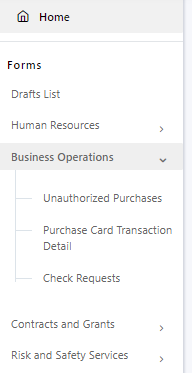 Go to the Dashboard  Forms (from the left side of the screen) Select Department  Displays all forms under the department
Unauthorized Purchases (Confirming Order)
Unauthorized Purchases Form
Purpose
Purchase that did not follow UC Davis and UC ANR policy
Out of pocket purchases higher than $499
Unauthorized service without an approved UC business contract/purchase agreement
Unauthorized purchase without an approved UC purchase order
Emergency Purchase

Another staff member can submit the form for the purchaser
Unauthorized Purchases Form – Page 1
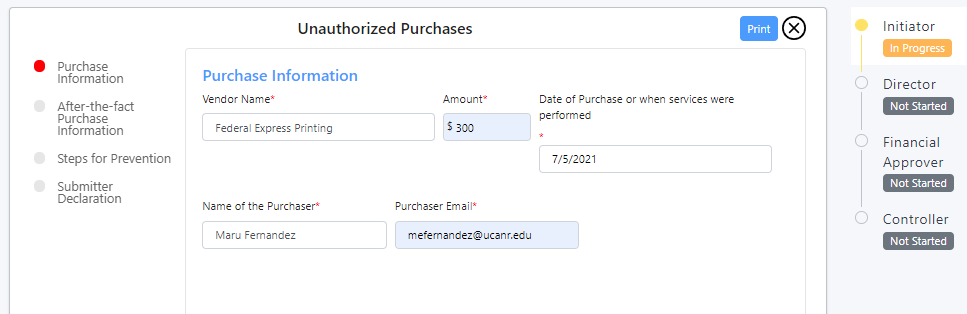 Form Pages
Form Routing
Unauthorized Purchases Form – Page 2
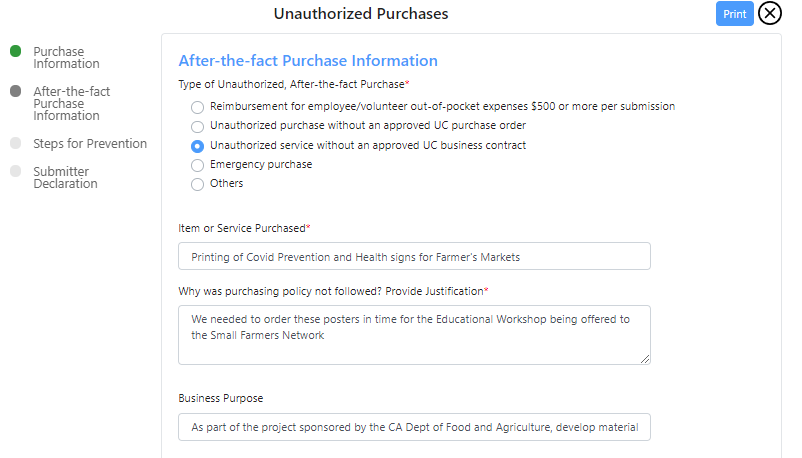 Select which item best describes your unauthorized purchase
Describe items or services purchased
Provide complete and detailed justification
Unauthorized Purchases Form – Page 3
Describe what steps will be taken to prevent this unauthorized purchase in the future
Always upload backup: receipts/invoice
Unauthorized Purchases Form – Page 4
Enter Purchaser’s Department and Director for review and approval
Final Approval
ANR Controller
Select from options
UCCE – Su-Lin Shum
SWP – Joni Rippee
RECs – Heather Kawakami
Unauthorized Purchases Form
Check the dashboard to know status of form
Once approved, save as a pdf and include with the rest of the purchasing documentation
Final Approver is ANR’s Controller
Unauthorized Purchases Form - Approvals
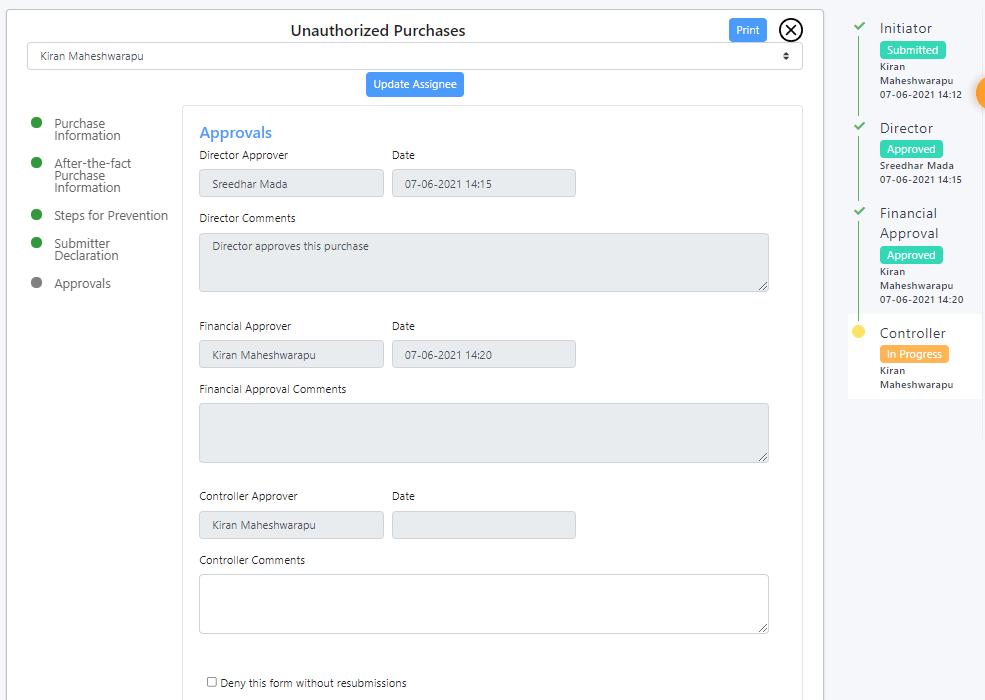 Time stamp Approvals
Controller has not approved yet.
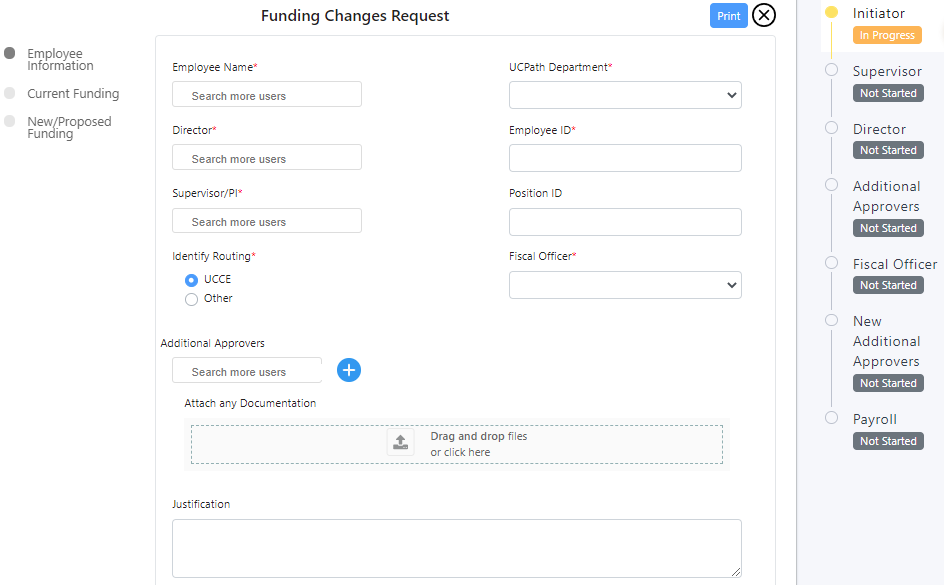 Funding Change Request
Funding Change Request
Same process as the paper form: current and future funding
Include Employee ID and Position ID
Additional Approvers:
Statewide Office Approval
PI Approval
Another Fiscal Officer
Justification – not a required field. As needed.
Attachments – not required.
Funding Change Request – Page 1
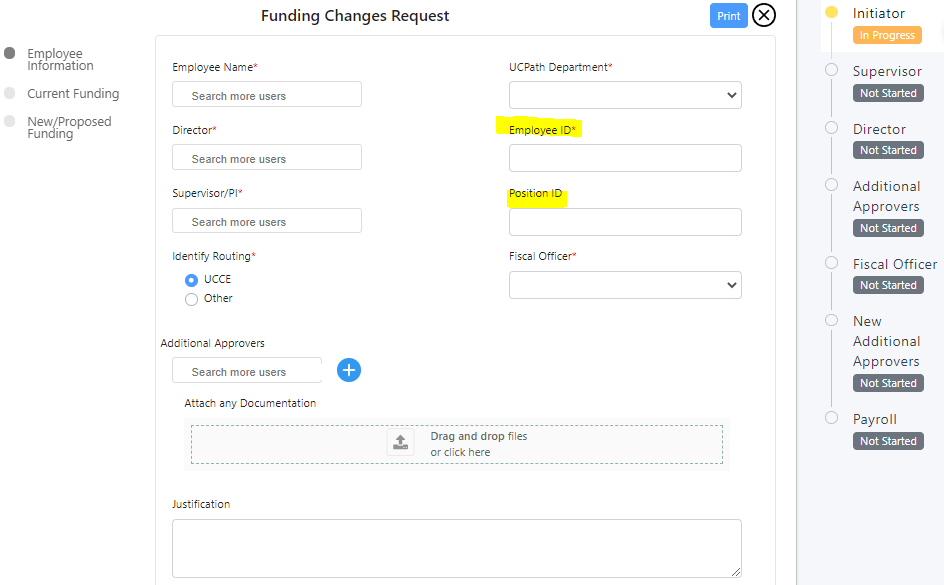 Fiscal Officer:
UCCEs select your Team’s FO
SWP select your Business Manager
Additional Fiscal Officers will be added depending on the accounts used
Other PIs, Statewide Program Director, other FOs
Form Routing
Funding Change Request – Page 2
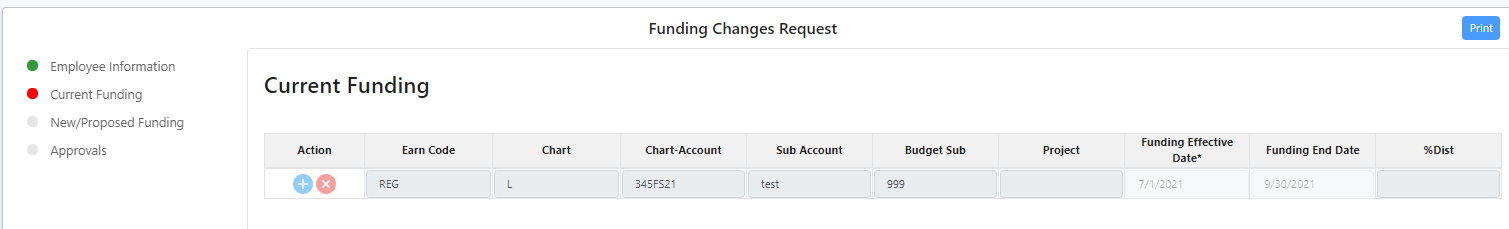 02
Earn Code – REG
CHART – L
Budget Sub – 00 (central funding) or 02 (other)
Project – Project code
Funding Effective Date 
Funding End Date 
% Distribution
Funding Change Request – Page 3
Earn code – no longer required
Funding Effective Date – Do not use a past date prior to the current Pay period
Funding End Date – Leave blank if the funding account does not change (i.e. EFNEP, County Support account, Central Budget Account)
Funding Change Request - Approvals
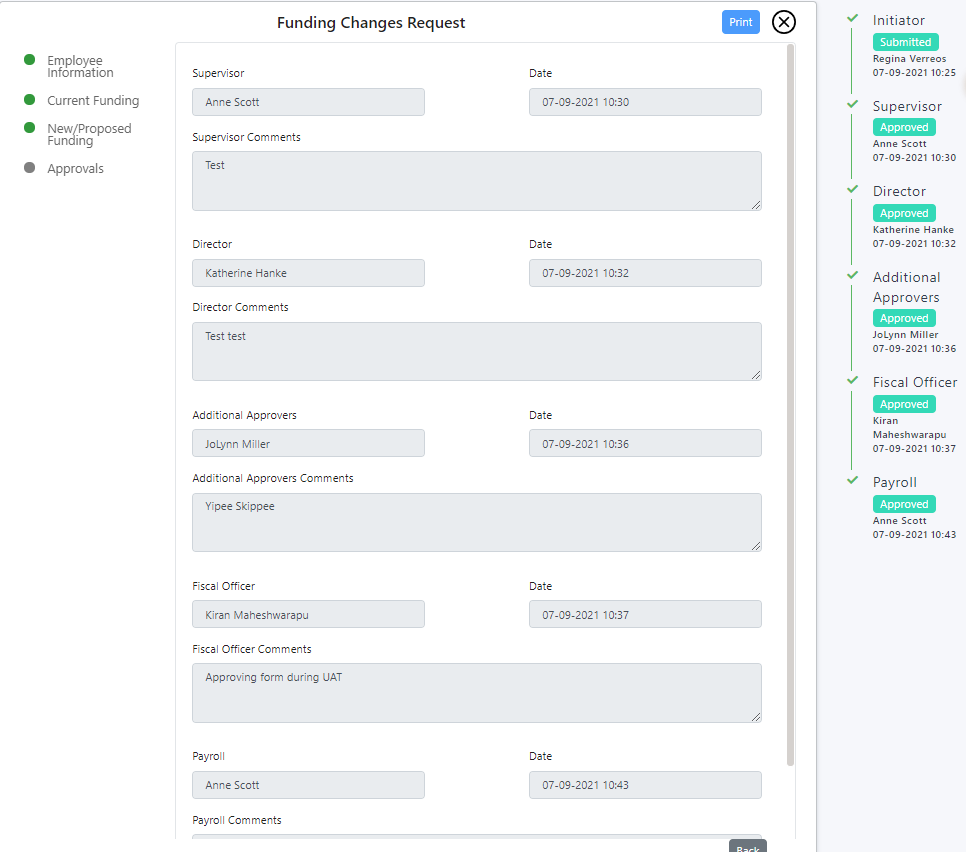 Ends with Payroll – confirmation of task completed
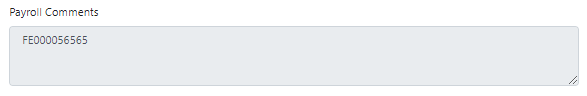 RESOURCES
ZOOM OFFICE HOURS
August 9 to August 13
1:00pm to 3:00pm
August 16 to August 20
8:30am to 10:30am

Join Zoom Meeting – OFFICE HOURShttps://ucanr.zoom.us/j/98919189617?pwd=TVZKZWtmcXl2Z29XcjVFTDZQNmFOQT09 
Meeting ID: 989 1918 9617 Passcode: 179192 One tap mobile +16699006833,,98919189617# US (San Jose) +13462487799,,98919189617# US (Houston)
Links to websites:
Workflow Automation Application: https://wfa.ucanr.edu/
Risk and Services Forms Quick Guide: https://ucanr.edu/sites/risk/files/355669.pdf
Contracts and Grants Quick Guides:
Advance Account Request: https://ucanr.edu/sites/anrstaff/files/355661.pdf
Form 800: https://ucanr.edu/sites/anrstaff/files/355662.pdf

BOC Quick Guides and Presentation Slides: 
County Directors/Office Managers Collaborative Tools Group
Business Managers Collaborative Tools Group
BOC website
Questions? Contact your BPT Team:Team 1: boc-uccepartner1@ucanr.eduTeam 2: boc-uccepartner2@ucanr.eduTeam 3: boc-uccepartner3@ucanr.eduTeam 4: boc-uccepartner4@ucanr.eduTeam 5: boc-partner5@ucanr.eduTHANK YOU!